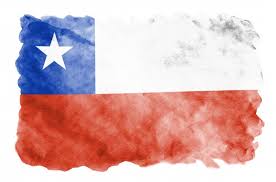 PLANIFICACIÓN  CLASES VIRTUALESHISTORIA, GEOGRAFÍA Y CS. SOCIALES2°A Y 2°BSEMANA N° 26FECHA : 21 al 25 de septiembre 2020.
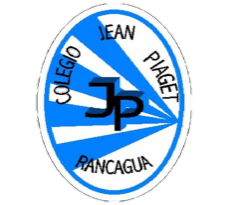 Colegio Jean Piaget
Mi escuela, un lugar para aprender y crecer en un ambiente seguro y saludable
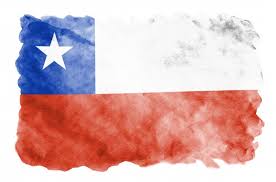 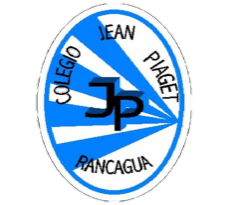 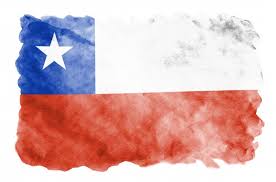 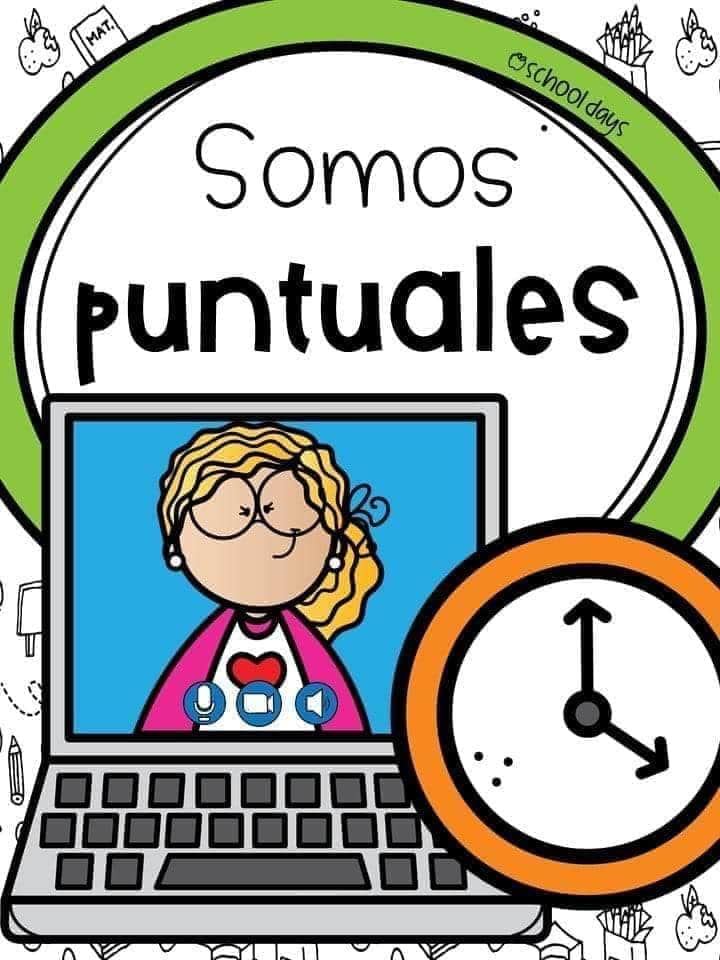 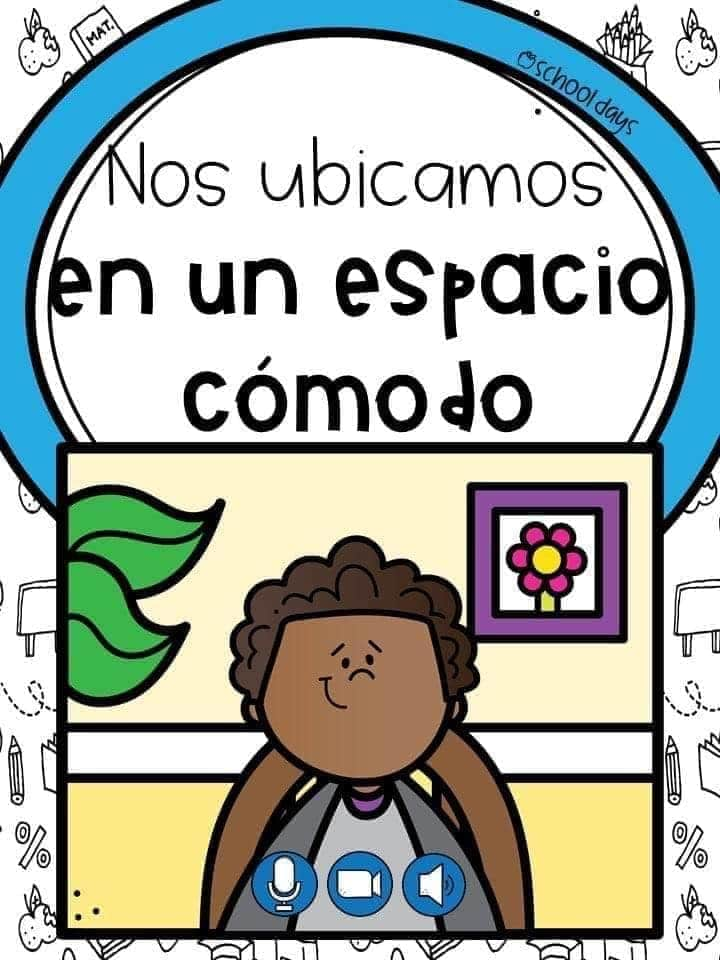 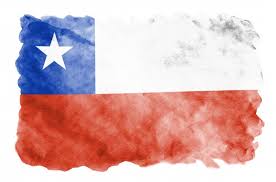 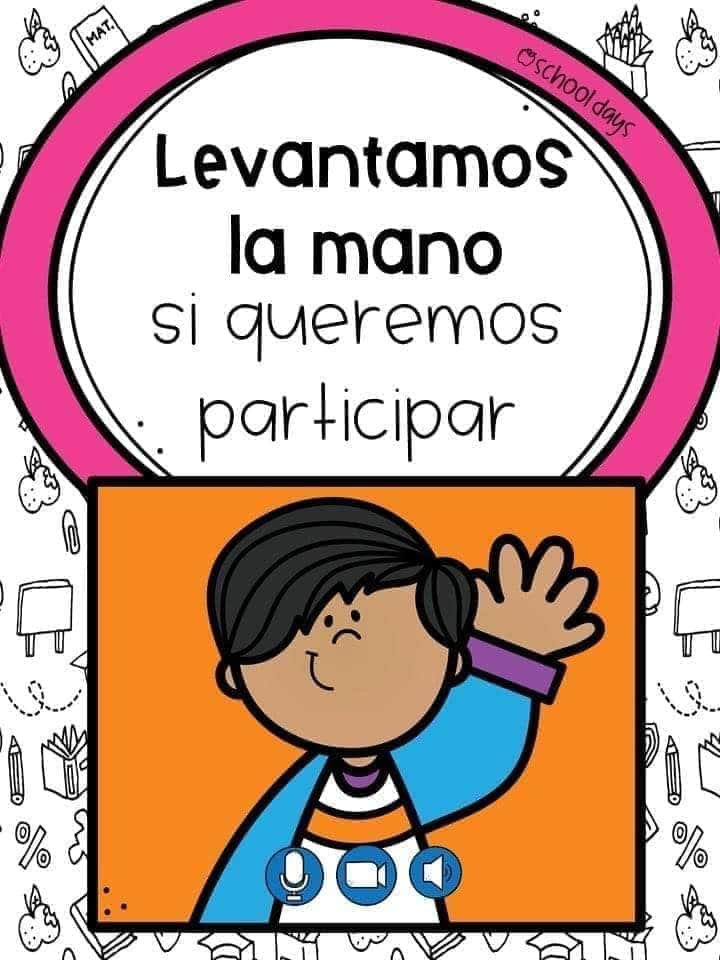 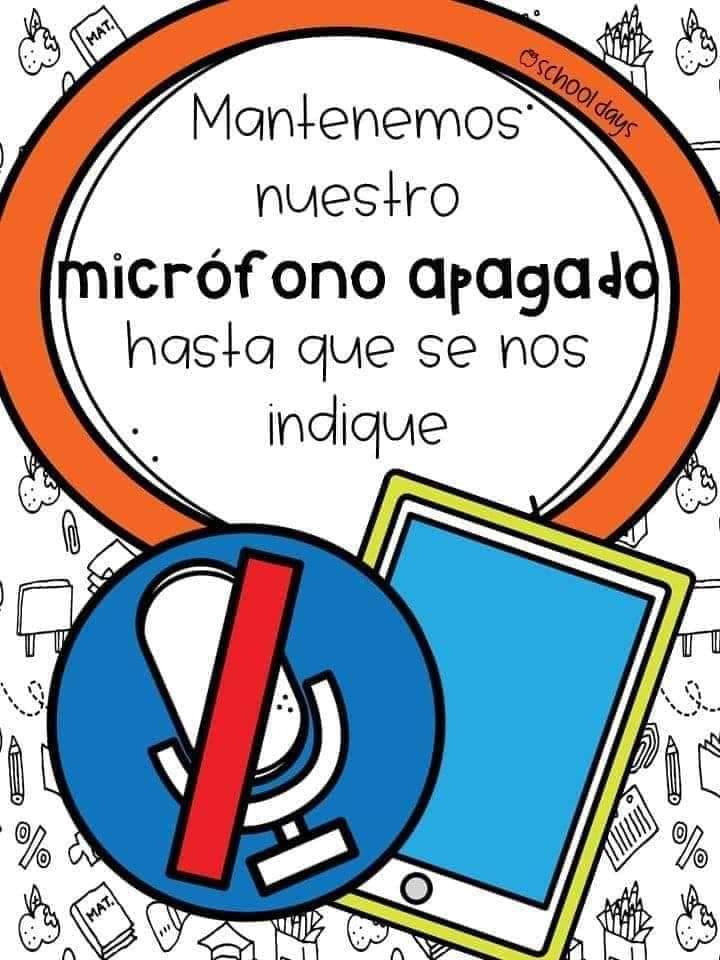 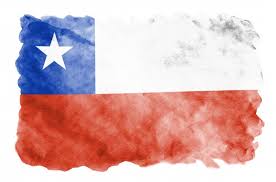 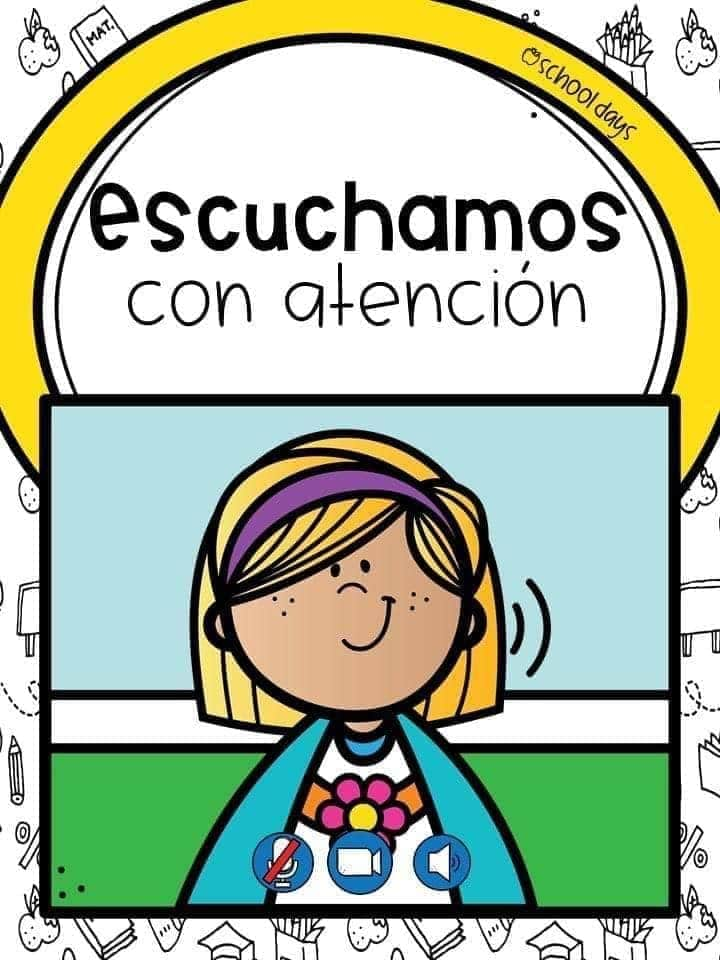 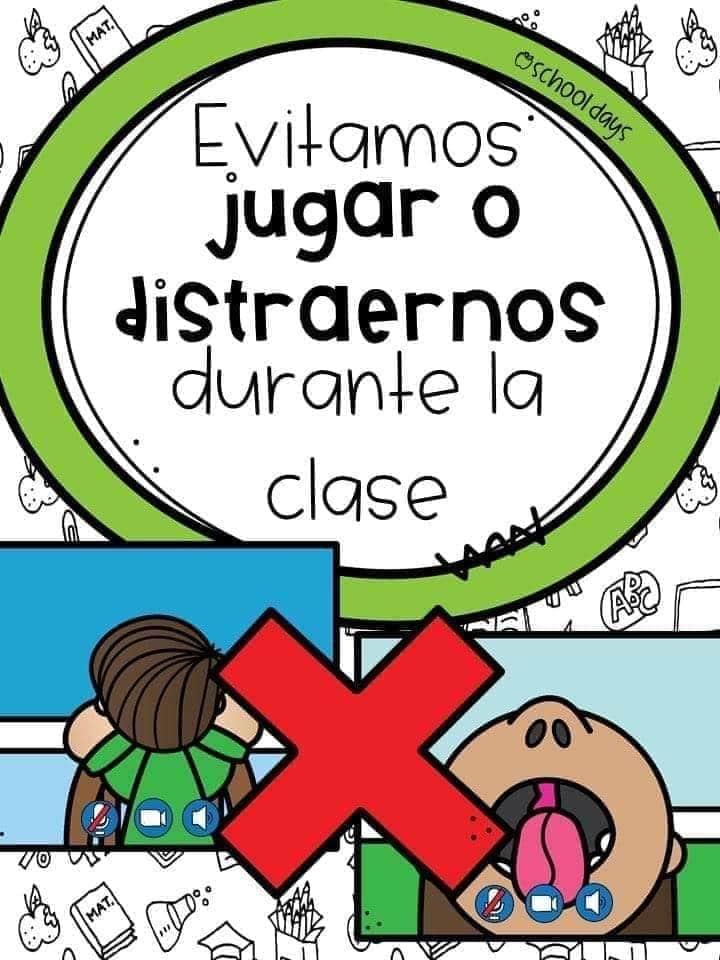 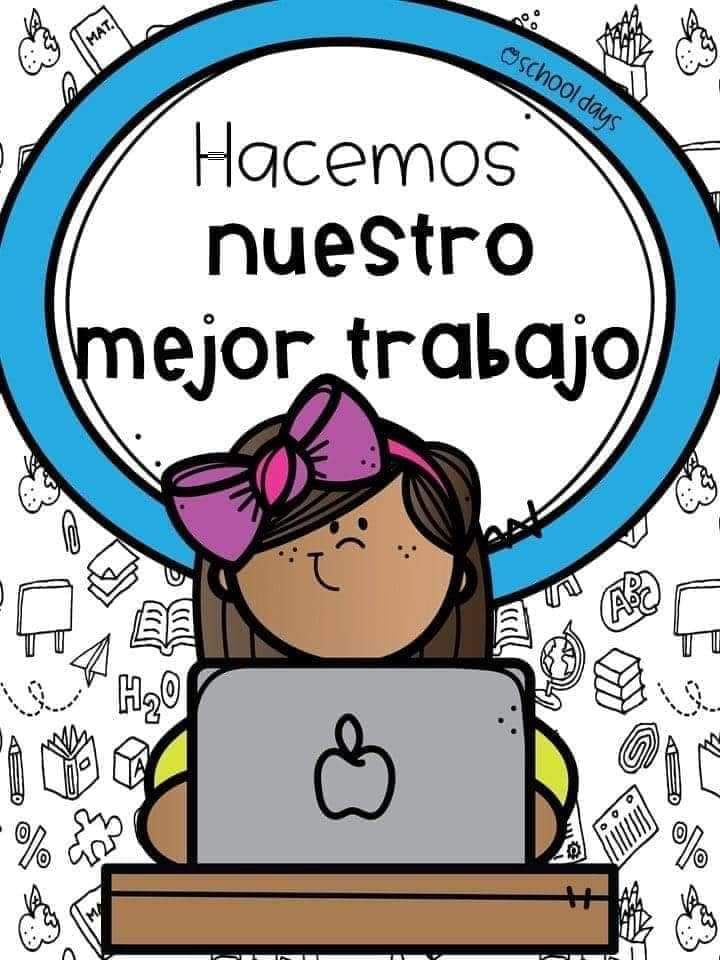 Importante:
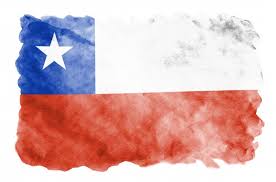 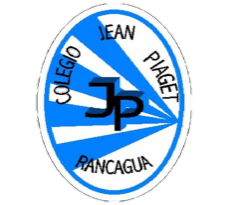 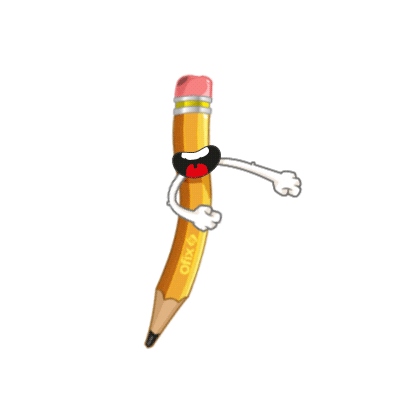 Cuándo esté la animación de un lápiz, significa que debes escribir en tu cuaderno
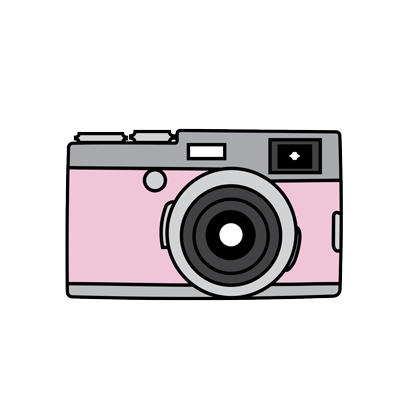 Cuándo esté esta animación de una cámara fotográfica, significa que debes mandar reporte sólo de esa actividad (una foto de la actividad)
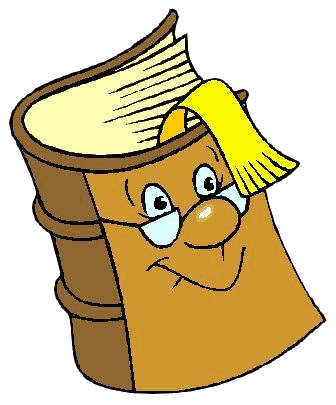 Cuándo esté esta animación de un libro, significa que debes trabajar en tu libro de Historia.
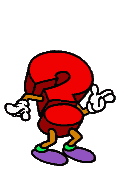 Cuándo esté esta animación de un signo de pregunta, significa que debes pensar y analizar, sin escribir en tu cuaderno. Responder de forma oral.
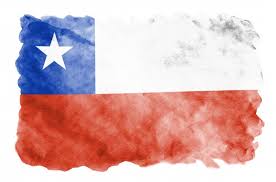 Recordemos
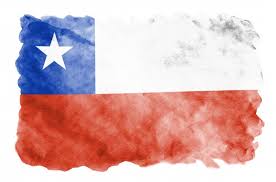 Chile es un país largo y angosto, ubicado en América del Sur.
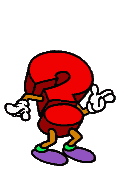 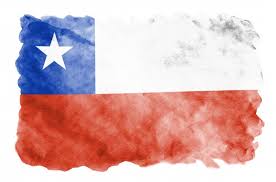 Paisajes de Chile .
Objetivo: Distinguir y describir paisajes representativos de Chile, aplicando vocabulario geográfico asociándolos a su ubicación por medio de imágenes.
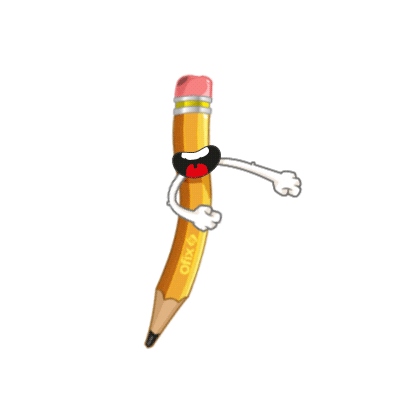 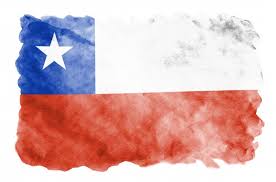 Observemos el video
https://www.curriculumnacional.cl/614/w3-article-180402.html
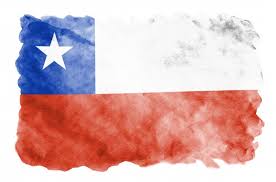 De acuerdo al video que observamos, respondamos estas preguntas:
¿Cuántas zonas naturales encontramos en nuestro país? ¿Podrías nombrarlas?
¿Todas las zonas naturales tienen las mismas características?
Son 4, zona norte, zona centro, zona sur y zona austral
No, todas son diferentes.
¿Qué ropa puedo usar en la zona norte?
¿Por qué podemos usar este tipo de ropa?
Ropa ligera
Porque hace calor
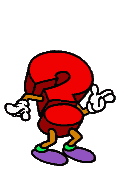 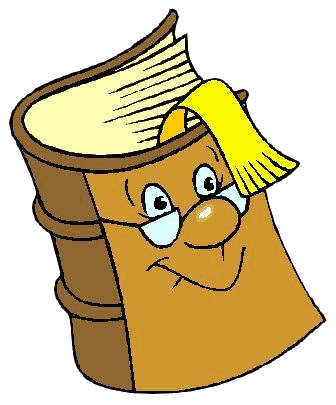 Abramos el libro en la página 28:
¿Qué es el paisaje?
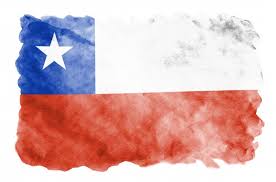 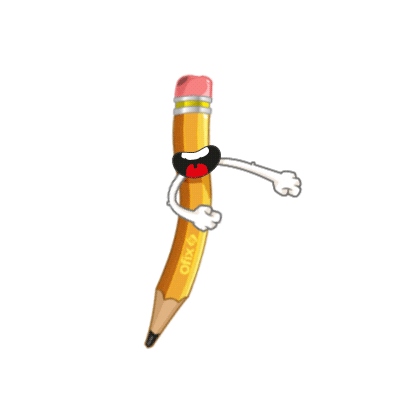 El paisaje es todo lo que observamos.
En el paisaje existen elementos naturales (naturaleza) y elementos culturales (ser humano).
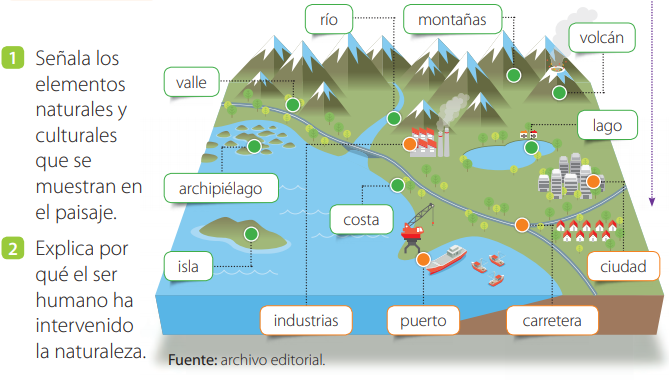 Pinta con:

Verde: elementos naturales 
Naranjo: elementos culturales.
Debes enviar una fotografía de la página trabajada.
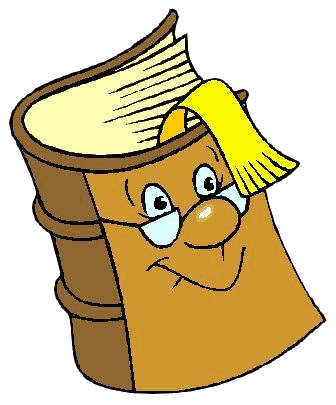 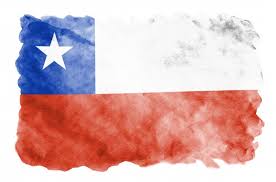 Continuemos en la página 29:
¿Podrías describir las imágenes utilizando lenguaje geográfico?
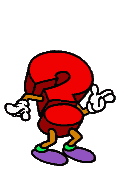 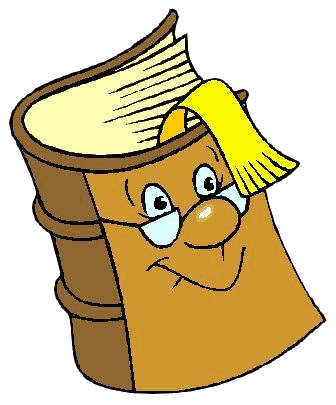 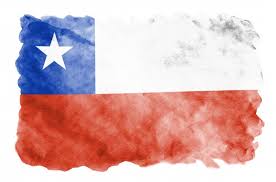 Los paisajes de las zonas naturales de Chile
Continuemos en la página 30:
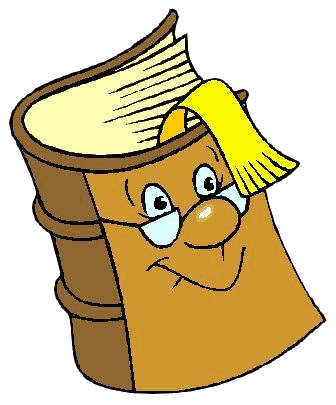 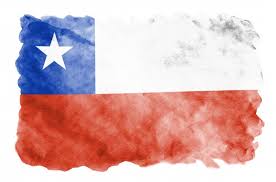 Continuemos en la página 30:
¿Qué elemento natural está presente en cada zona?
Cordillera de Los Andes
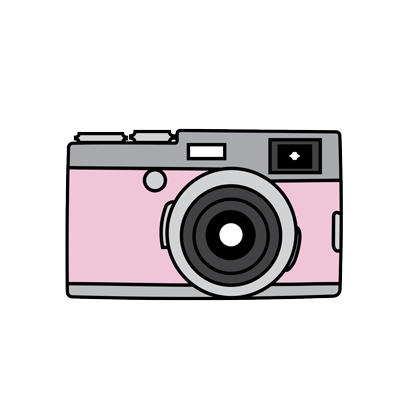 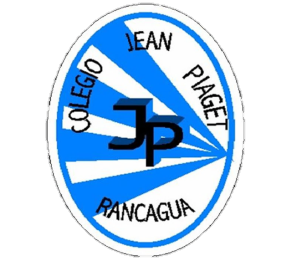 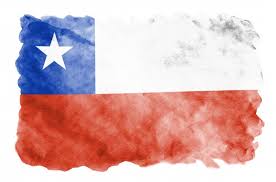 TICKET DE SALIDA
HISTORIA, GEOGRAFÍA Y CS. SOCIALES
SEMANA 26
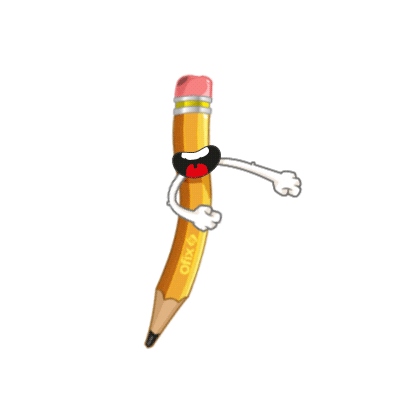 Nombre: _______________________________________
1) Describe los elementos naturales y/o culturales presentes en las imágenes (debes usar el lenguaje geográfico de la página 28, por ejemplo: ríos, montaña, carretera, ciudad, entre otros):
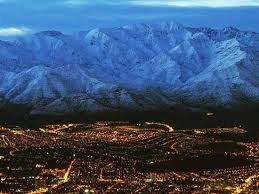 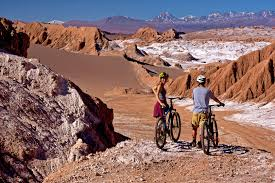 Desierto de Atacama
Ciudad de Santiago
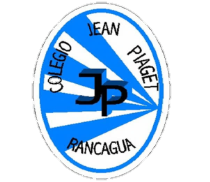 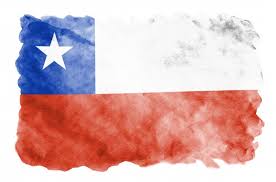 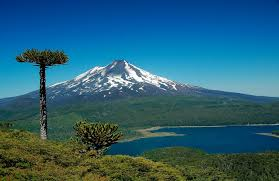 Parque Nacional Conguillio
2) Observa las imágenes y escribe el nombre de la zona natural a la que corresponde:
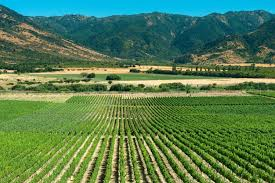 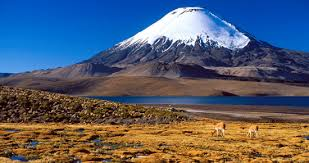 Zona:
Zona:
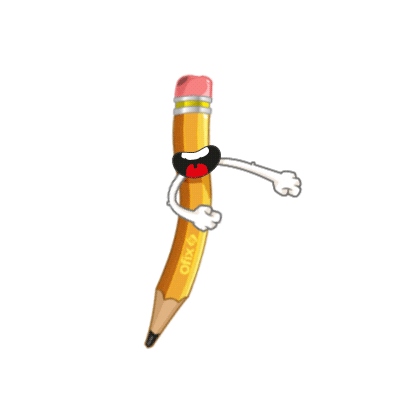 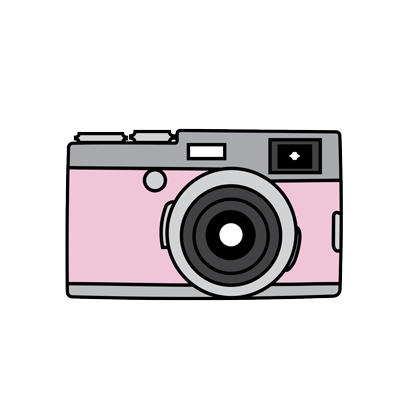 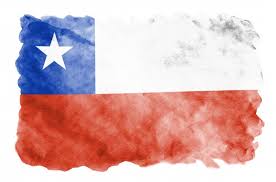 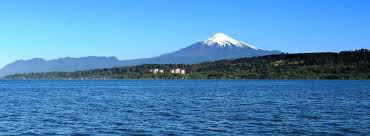 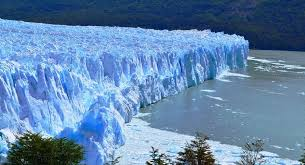 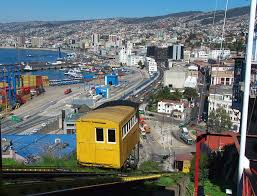 Zona:
Zona:
Zona:
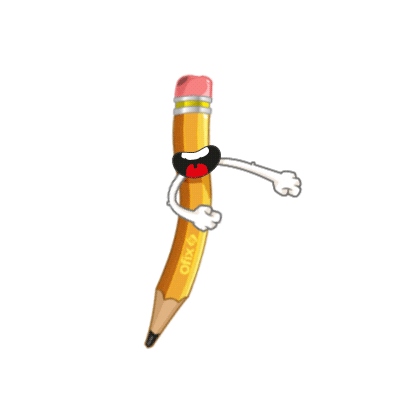 3) ¿Cómo es la zona en la que vives? ¿A qué zona natural pertenece? ¿Cómo te diste cuenta de esto?
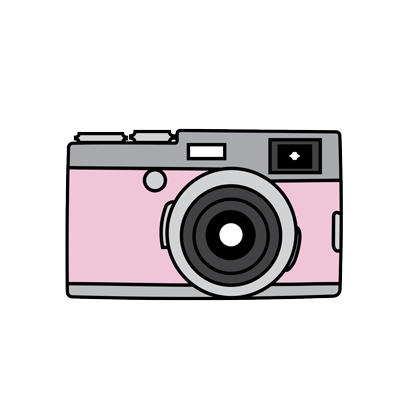